Opengl implementation
caramelyo
outline
Create a window for OpenGL
Glfw setting
Read an obj file
VAO, VBO and EBO
Rendering
Others
Difference between old and new OpenGL
Glfw setting
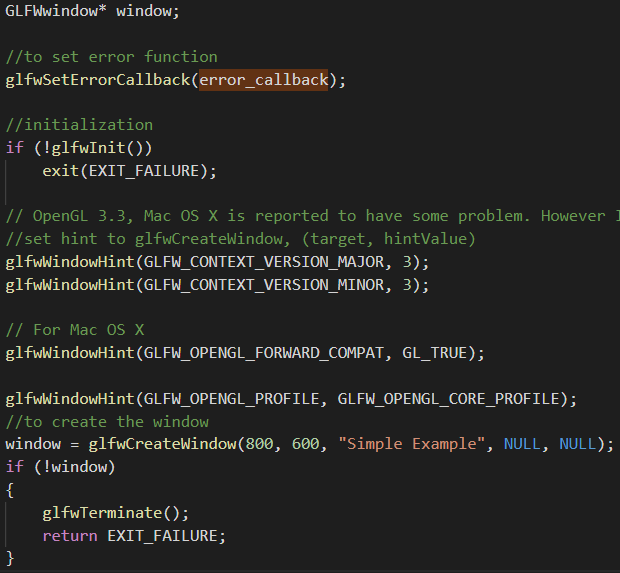 glfw window initial setting
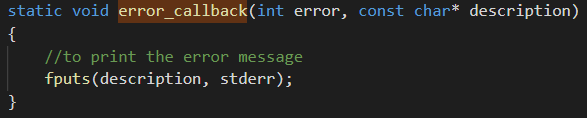 width && height
end of glfw
Glfw setting
Set current window
How to use glew
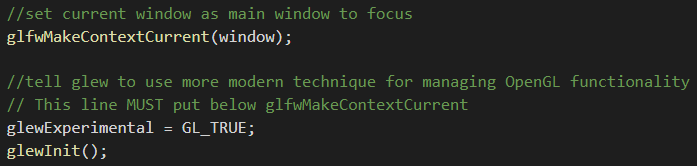 Glfw setting
glfwSwapInterval : set the number of screen updates to wait from the time glfwSwapBuffers was called before swapping the buffers and returning
glfwSwapBuffers : swap frame buffer
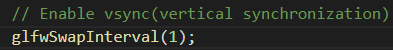 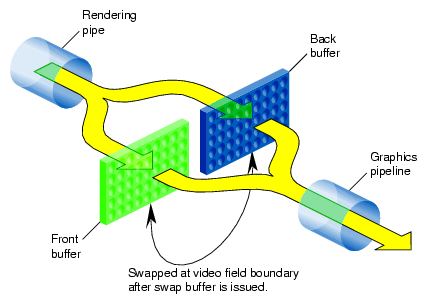 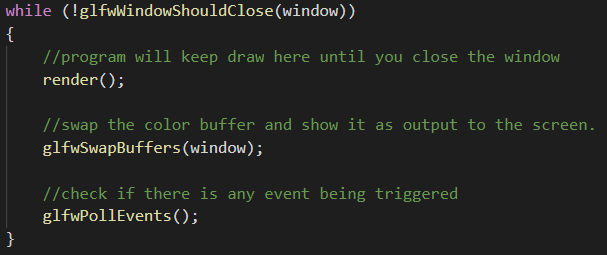 Glfw setting
Set key callback(key event)
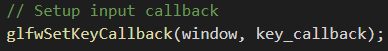 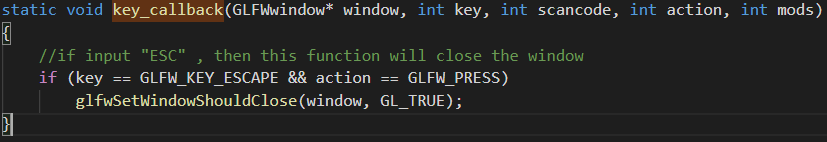 Glfw setting
Poll events when rendering
The end of glfw
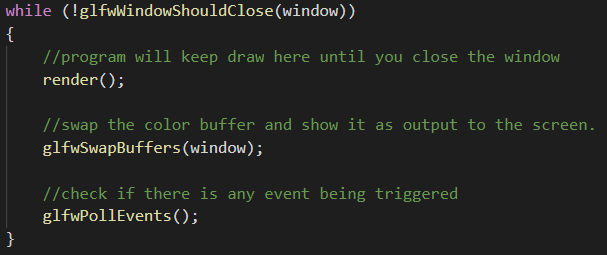 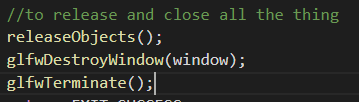 Glfw setting
Set glfw window reshaping callback(optional)
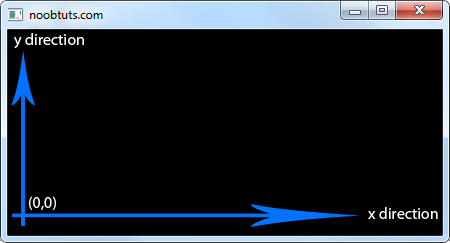 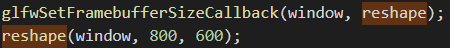 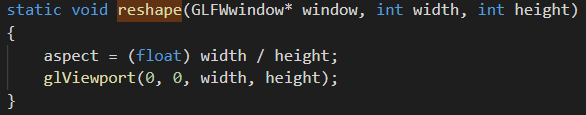 start point
render range
VAO, VBO and EBO
Read an object with tiny_obj_loader
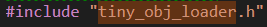 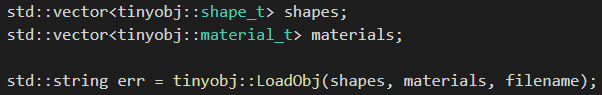 VAO, VBO and EBO
How to specify an object in OpenGL ?
Use VAO, VBO and EBO
VAO, VBO and EBO
VBO : Vertex buffer object. It can store a large number of vertices in the GPU’s memory
It usually stores something like positions, texture coordinates, normal vectors or indices
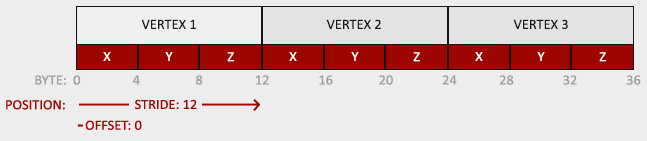 VAO, VBO and EBO
VAO : Vertex array object. It can be bound vertex buffer objects
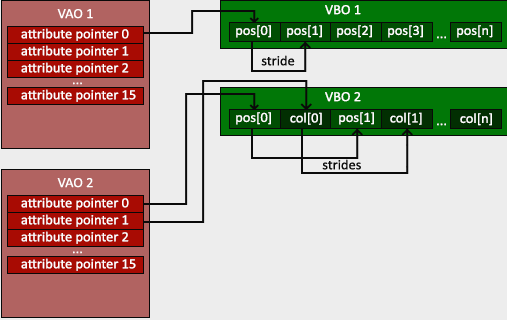 VAO, VBO and EBO
VBO : Vertex buffer object. It can store a large number of vertices in the GPU’s memory
VAO : Vertex array object. It can be bound vertex buffer objects
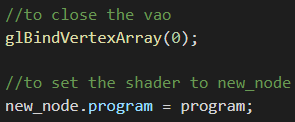 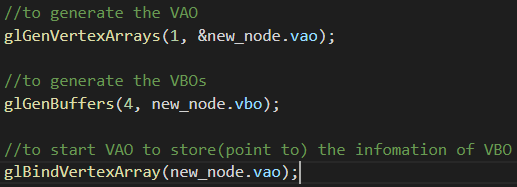 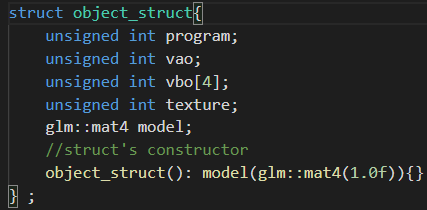 VAO, VBO and EBO
Send data to VBO
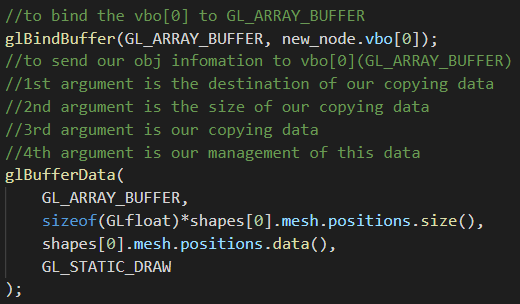 VAO, VBO and EBO
Enable the vertex attribute (it’s disable by default) and then specify how OpenGL should interpret the vertex data
It’s related to vertex shader, which we will talk about in later class
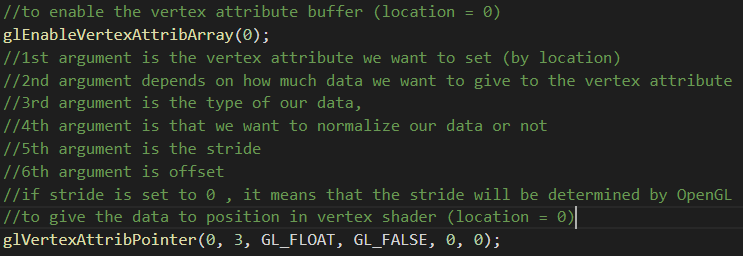 VAO, VBO and EBO
So as normal vectors
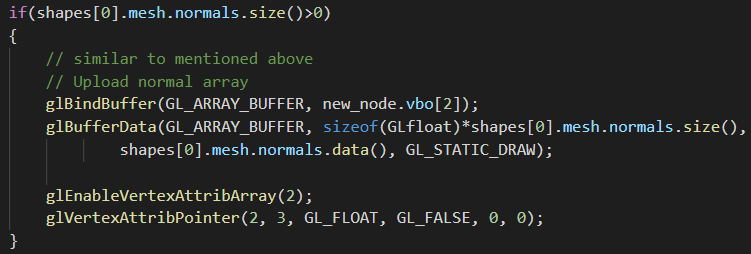 VAO, VBO and EBO
Something else
When we try to draw a rectangle, there is some overlap on the vertices specified !!
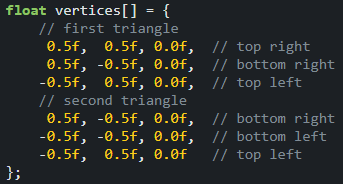 duplicate!!!
VAO, VBO and EBO
A better way is to store only the unique vertices and then specify the order at which we want to draw these vertices
Use element buffer object(EBO)
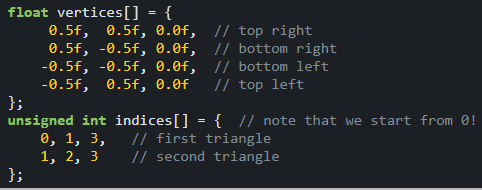 VAO, VBO and EBO
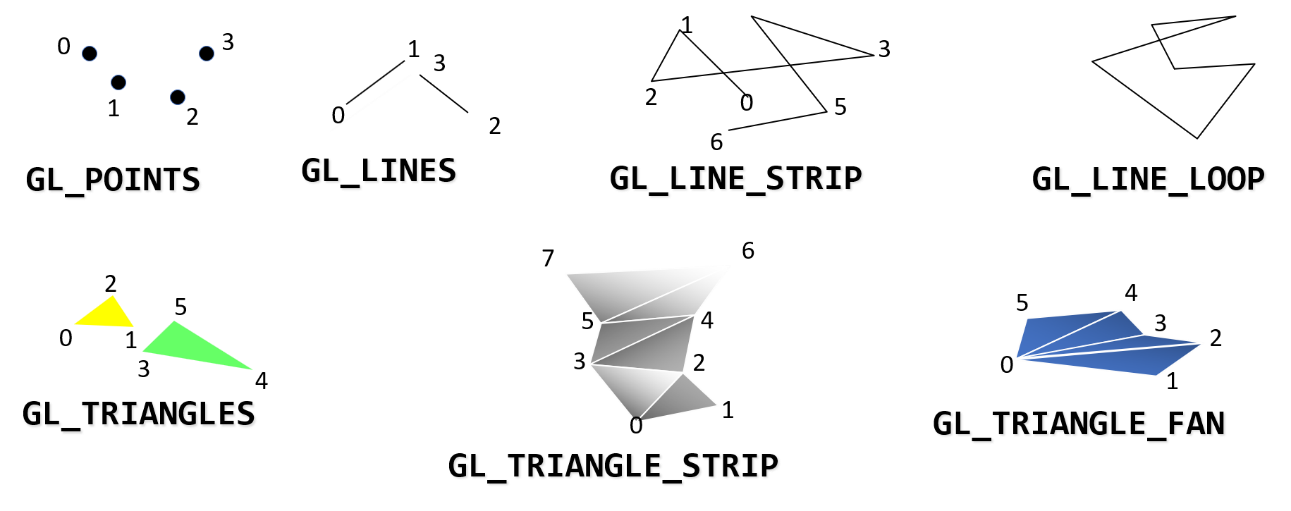 How to use EBO
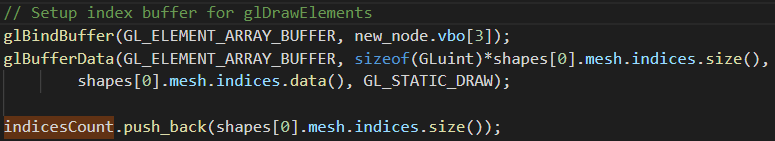 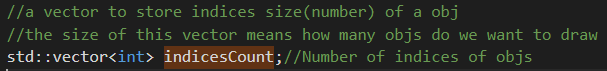 VAO, VBO and EBO
Draw an object with EBO
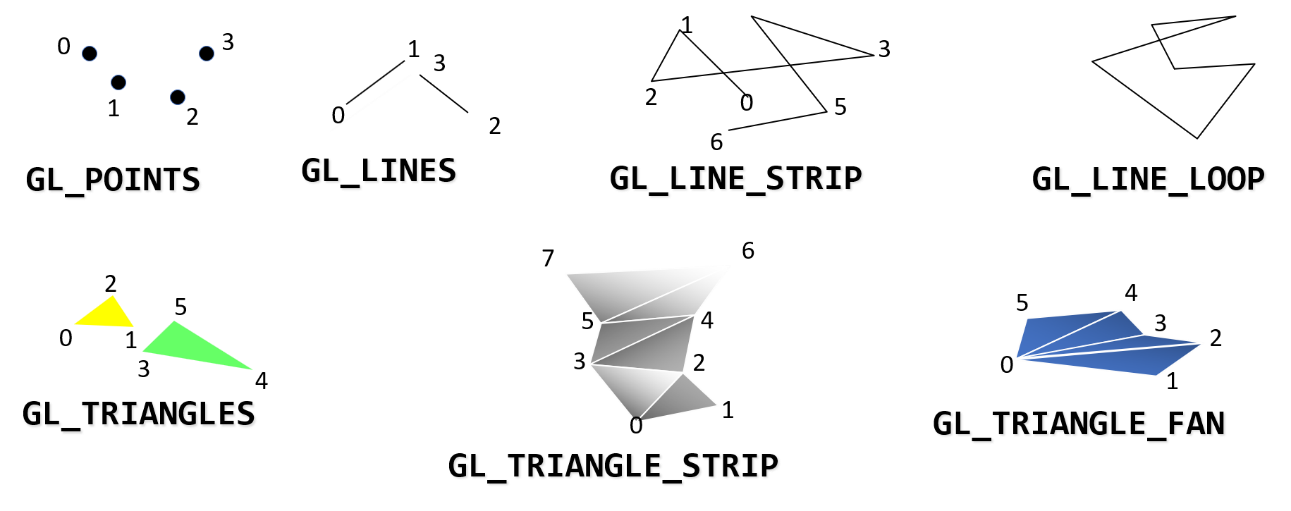 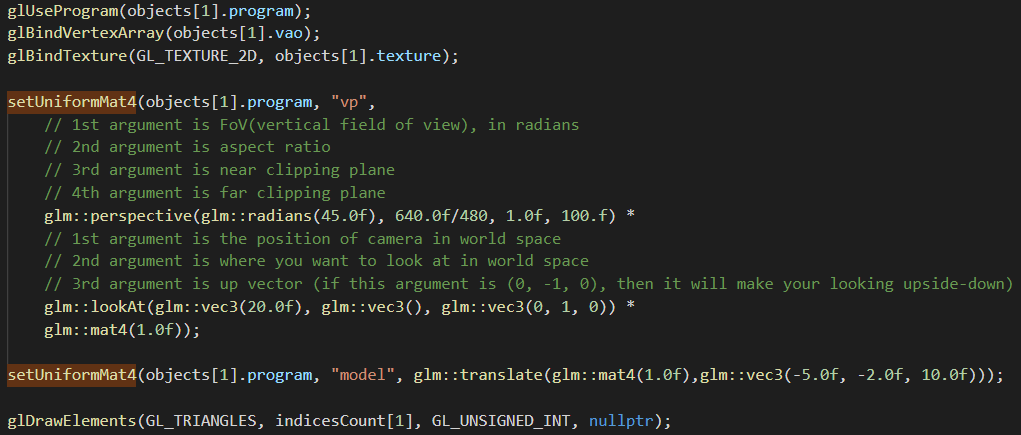 VAO, VBO and EBO
Release those objects we load
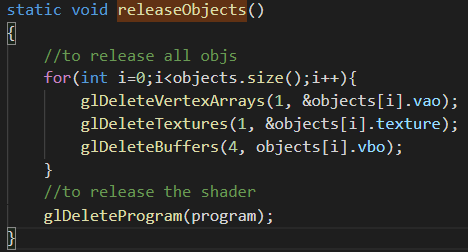 rendering
Basic rendering sample
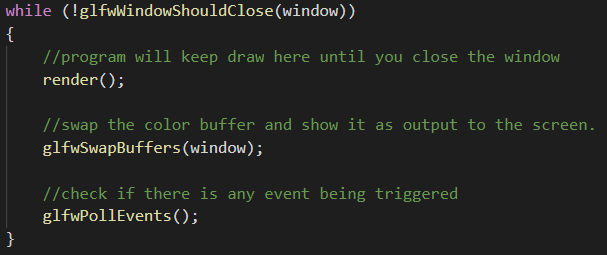 rendering
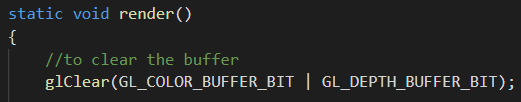 Rendering function (self-defined)
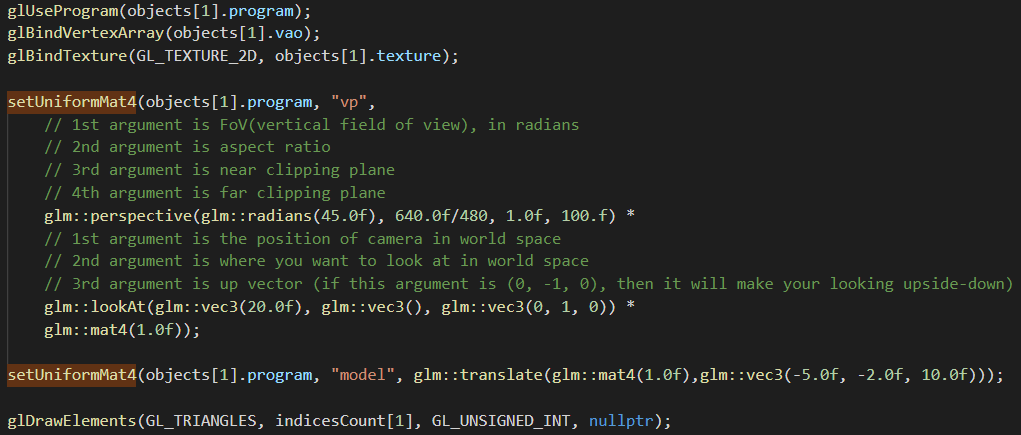 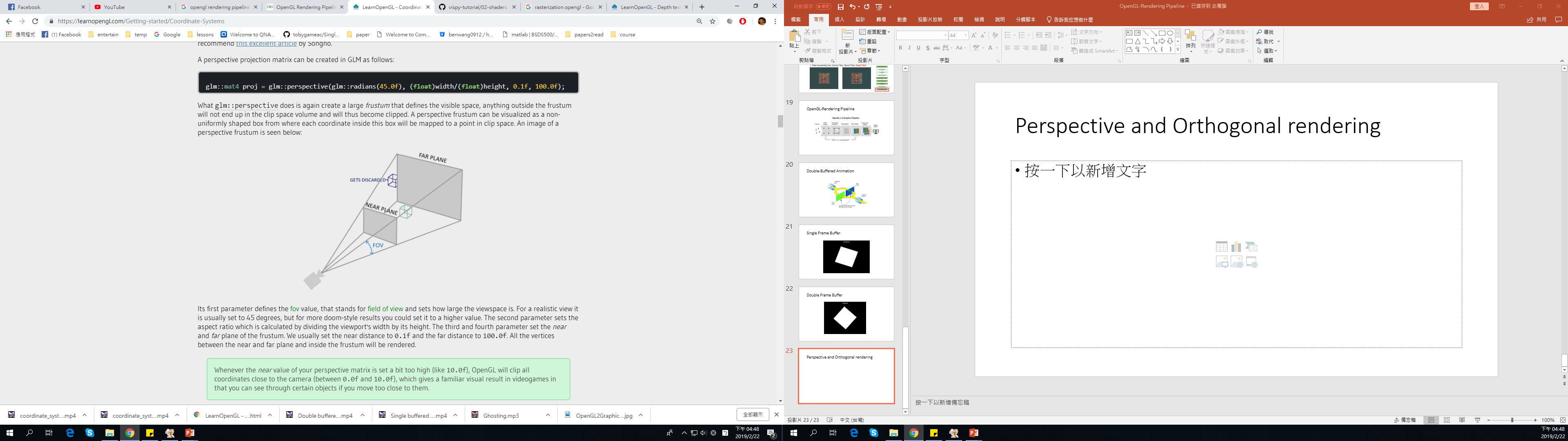 rendering
Set a value to vertex shader
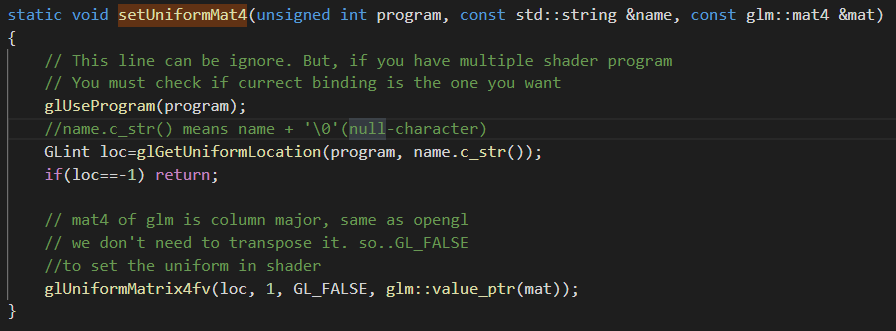 others
It can be set before rendering
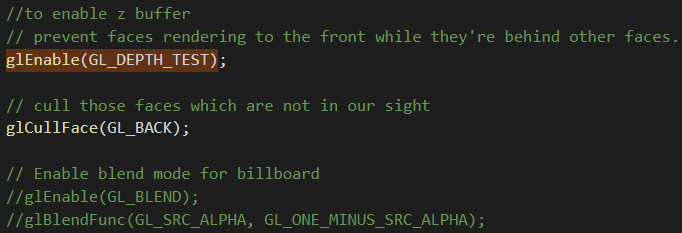 Difference between old and new OpenGL
glutMainLoop
You cannot define the rendering function
PushMatrix and PopMatrix
Shader
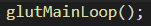 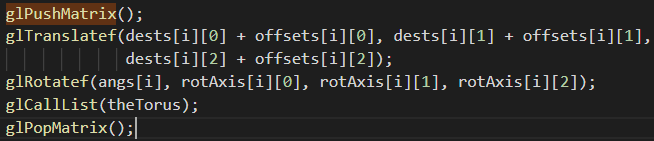 Any questions?